w
1
Bedre ledelse 
Eksempel på tilpasning av lederplakat - KMD
Tittel på presentasjon
KMD har gjennomført en prosess for å implementere ny lederplakat i staten
Departementsråd Eivind Dale: 
Kommunal- og  moderniseringsdepartementet
	”KMD har implementert lederplakaten bl.a. ved å utforme kjennetegn for både ledere og medarbeidere. Det skal bygge felles kultur i et sammenslått departement, utvikle KMD som arbeidsgiver og understøtte god kvalitet i leveransene”.
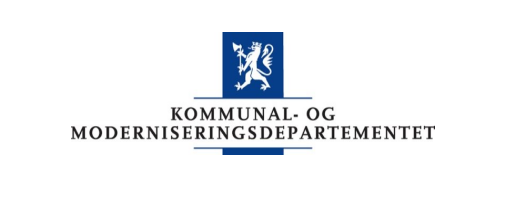 Kommunal- og moderniseringsdepartementet (KMD) har ansvar for boligpolitikk, plan- og bygningsloven, kommuneøkonomi og lokalforvaltning, IKT- og forvaltningspolitikk, regional- og distriktspolitikk, valgjennomføring, statlig arbeidsgiverpolitikk, samer og nasjonale minoriteter, kart- og geodatapolitikken.
KMD er et resultat av sammenslåingen av Fornyings- og administrasjons-departementet, Kommunal- og regionaldepartementet og planavdelingen i Miljøverndepartementet
KMD har ca. 400 ansatte
2
Tittel på presentasjon
[Speaker Notes: Nevne antall ansatte her (400)]
KMDs prosess for å utarbeide kjennetegn for godt leder- og medarbeiderskap
Trinn i KMDs arbeid med utvikling av Kjennetegn ved godt medarbeiderskap
1
2
3
4
5
Forankre prosess
Informere
Ta frem innhold
Prioritere
innhold
Beslutte
Deltakere:
Toppledergruppe
 Samarbeids-forum
HR-nettverk, med representant fra hver avdeling og hovedverne-ombud
Mottakere: 
Alle ledere
Allmøte for ledere og medarbeidere
Arbeidsform:
- Idéverksted der alle kunne delta
Deltakere: 
Samarbeids-forum
HR-nettverk
Beslutningstaker: 
- Toppledergruppe
3
Tittel på presentasjon
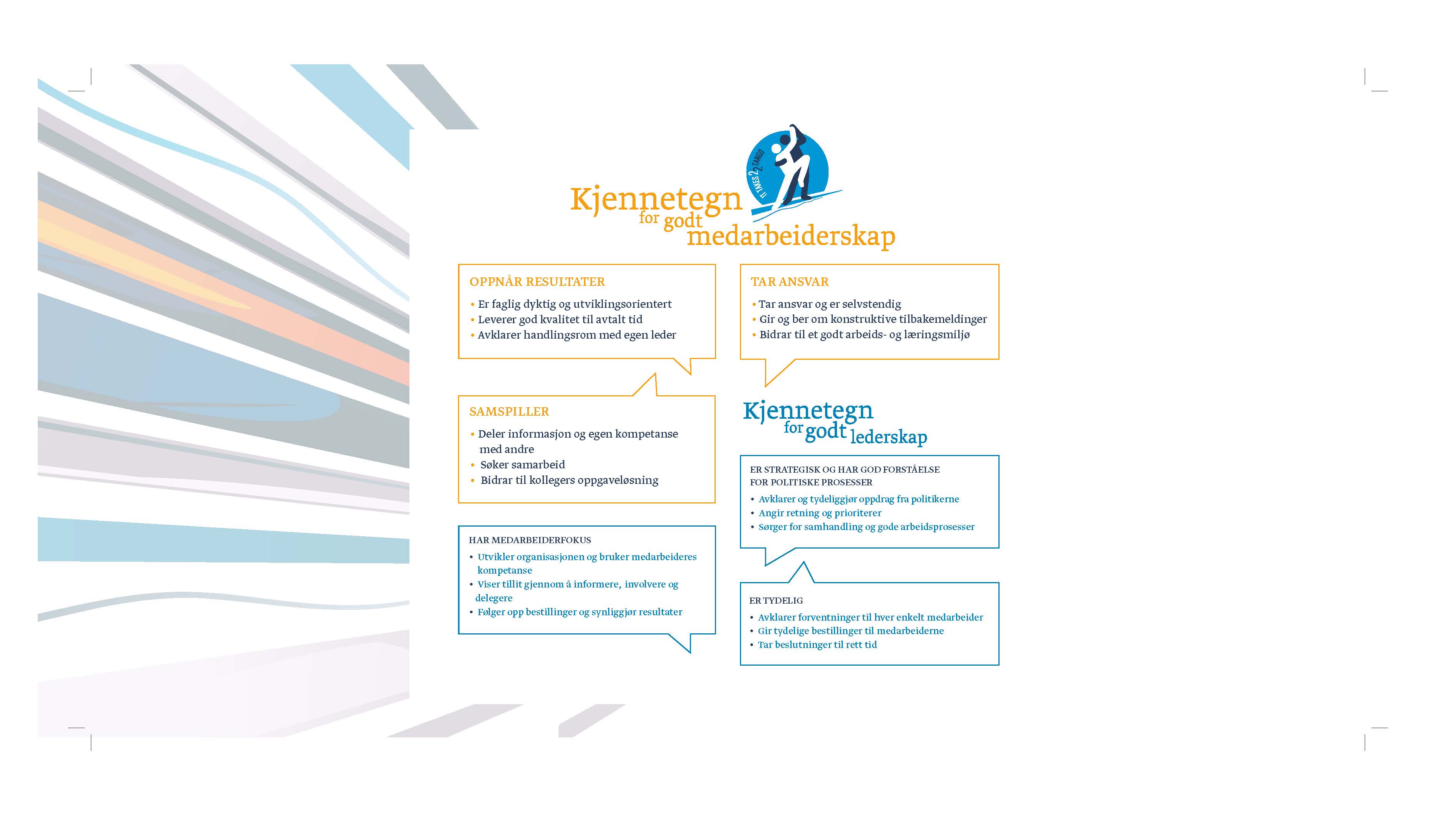 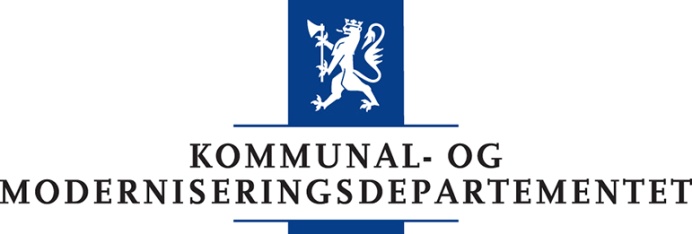 Kjennetegnene ved godt medarbeiderskap vil bli implementert lokalt
Lederne vil evalueres med jevne mellomrom basert på kjennetegn for godt lederskap
Kjennetegnene kan også brukes ved annonsering og i rekruttering av nye medarbeidere og ledere, i oppfølging av prøvetiden, i lønnsforhandlinger, i medarbeidersamtalen, i utvikling av arbeidsformer
Implementere i dokumenter og prosesser (HR)
Kjennetegn for godt medarbeiderskap kan brukes ved at man gir hverandre konkrete tilbakemeldinger, eller ved at man diskuterer gruppens styrker og utviklingsområder
Lansering på allmøte
Forberede opplegg til forankring i avdelinger
Forankring/
refleksjon i avdelinger
Ansvarlig: 
departementsråd
Ansvarlig: HR
Kurs/
Kompetanse-tiltak
Kjennetegnene vil bli brukt i utviklings-/opplæringstiltak for medarbeidere og ledere
5
Tittel på presentasjon